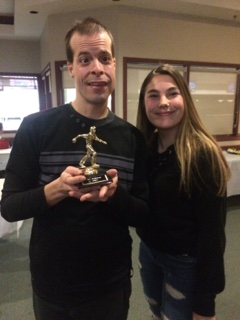 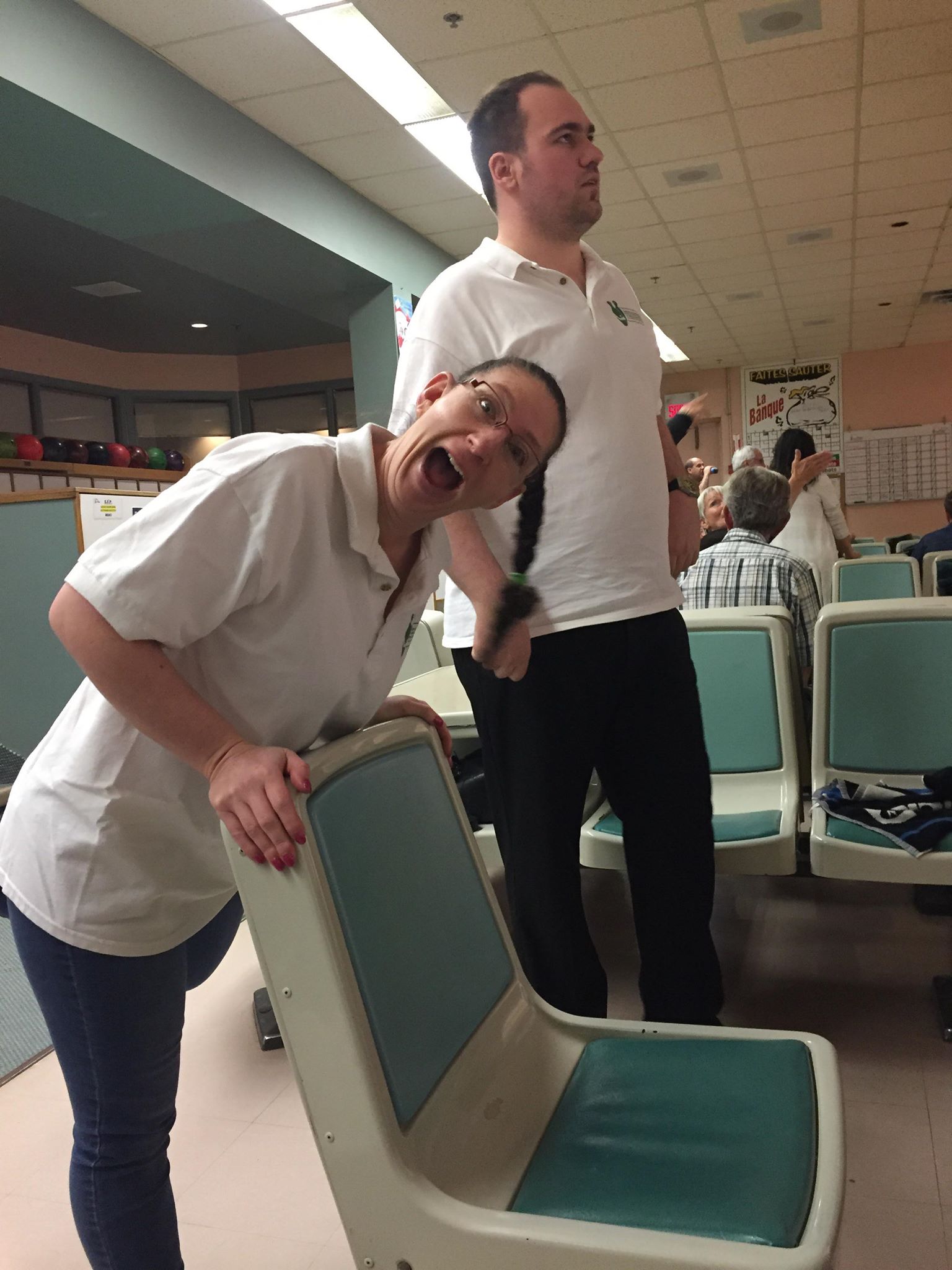 La programmation en loisir
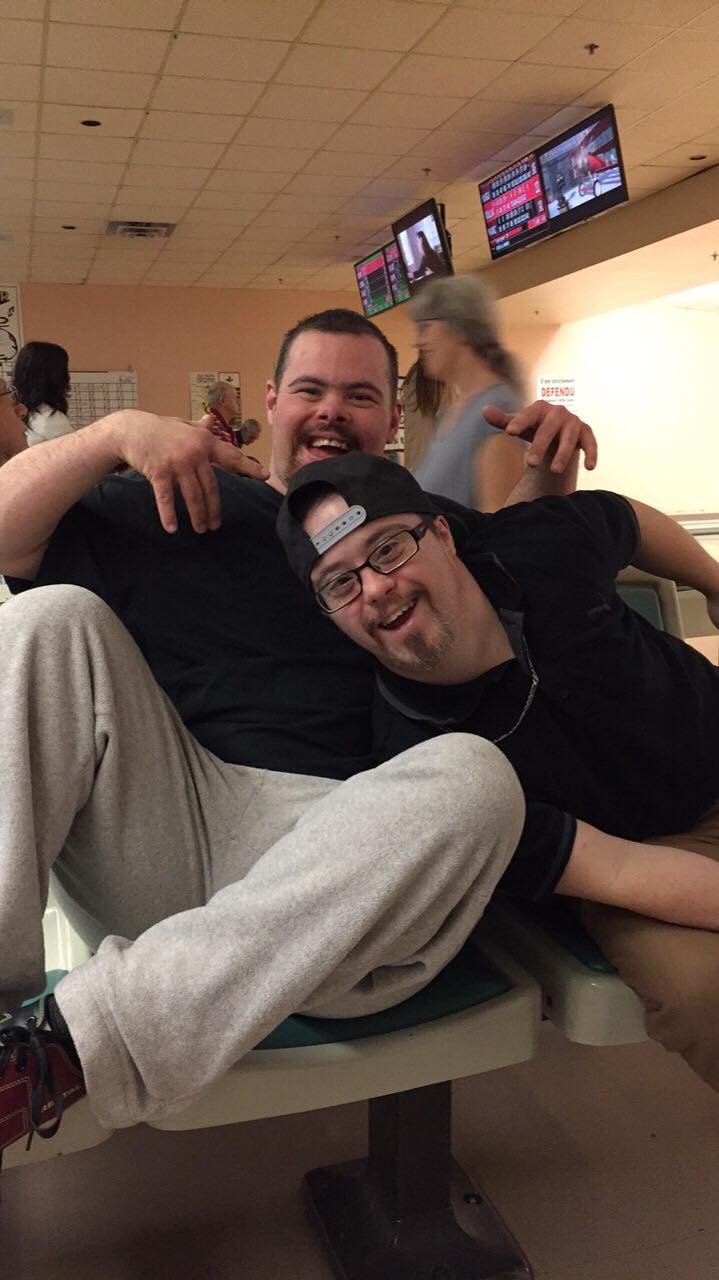 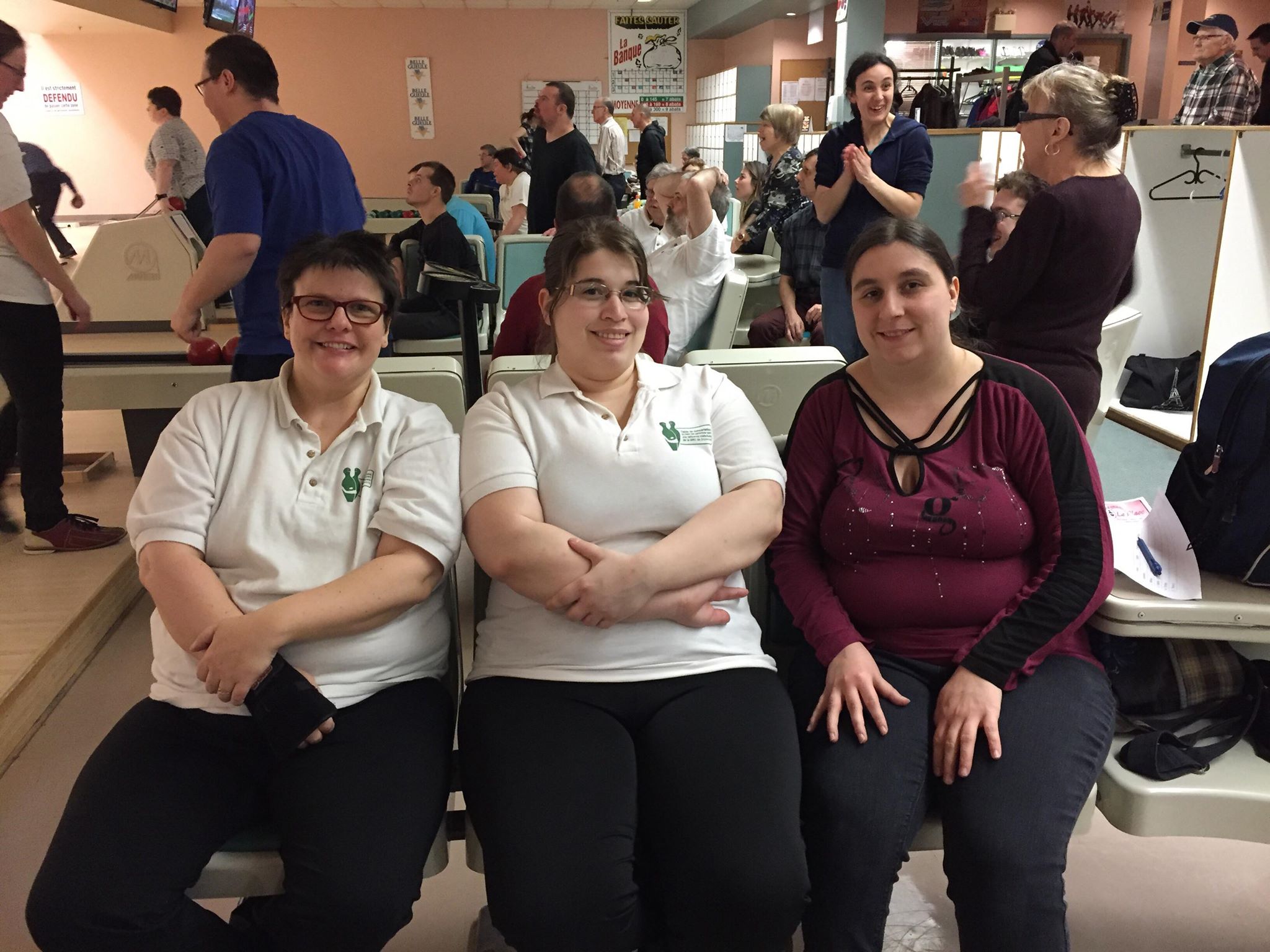 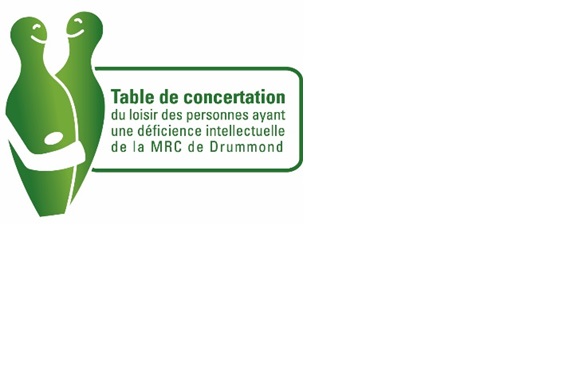 Planifier une programmation
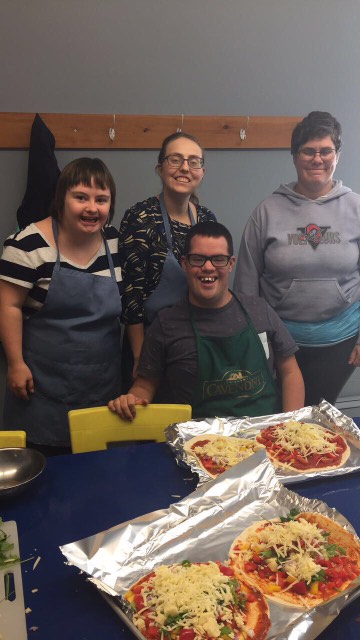 Qu’est-ce que je garde ? 
Qu’est-ce que je modifie ? 
Qu’est-ce que je retire ? 
Est-ce que j’ajoute une nouveauté ?
Mettre en place la programmation Prévision budgétaire
La session passée, le hockey-balle était à 50$ pour la session. Il y avait 29 inscriptions.
Si je garde le même tarif, je dois avoir au moins 23 inscriptions.
Mettre en place la programmation Logistique
Déterminer les dates 
	Frais supplémentaires si inscriptions après date limite 

Réserver les locaux 
	Refaire les soumissions pour s’assurer d’avoir le local le plus avantageux 

Entente des animateurs 
	Qui revient ? Est-ce que je dois embaucher ? Ne rien promettre, en fonction des inscriptions

Pub + fiche d’inscription 
	Simple et claire. Envoi postal, courriel et Facebook
Réalisation de la programmation Inscriptions
Si une activité n’a pas suffisamment d’inscriptions, nous pouvons :  
		- Raccourcir la session 
		- Faire une activité qui permet de ne pas avoir de déficit 
		- Annuler l’activité
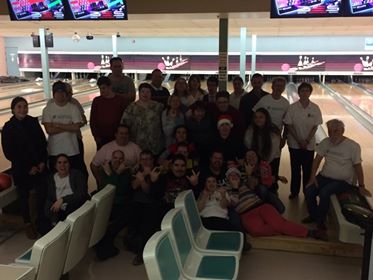 Raccourcir la session
Le tarif reste le même, mais il y a moins de semaines. 







Si un participant refuse de raccourcir la session pour le même tarif, annuler l’activité.
Faire une activité qui permet de ne pas avoir de déficit
Les participants qui ne peuvent pas se permettre le tournoi peuvent quand même jouer lors des activités régulières.
Réalisation de la programmation Déroulement
Répondre aux questions des parents et des participants 
Suivi avec les animateurs 
Faire les rappels
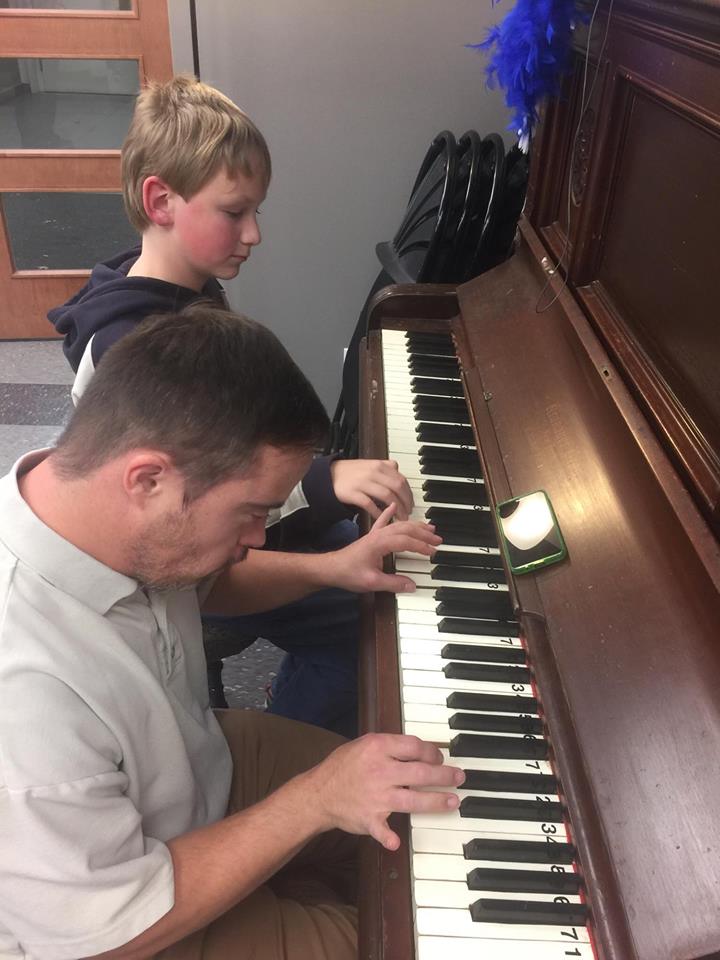 Évaluation Retour de tous
Retour avec les organismes qui nous ont accueillis 
	Leur impression, prochaine session ? 

Évaluation des animateurs 
	Positif / négatif / suggestions 

Évaluation des participants et des parents 
	Activités, animateurs, lieux, suggestions
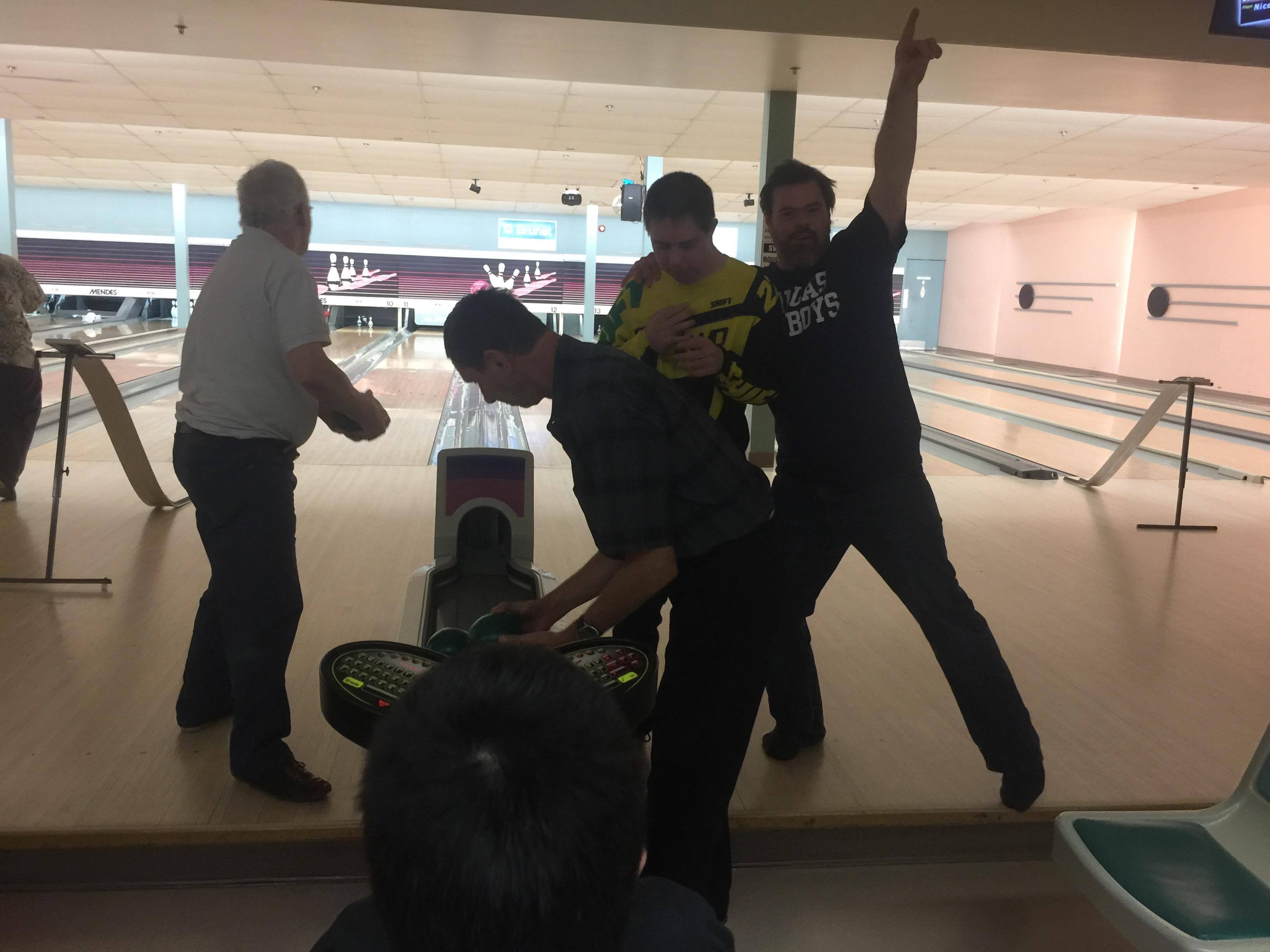 Évaluation Bilan
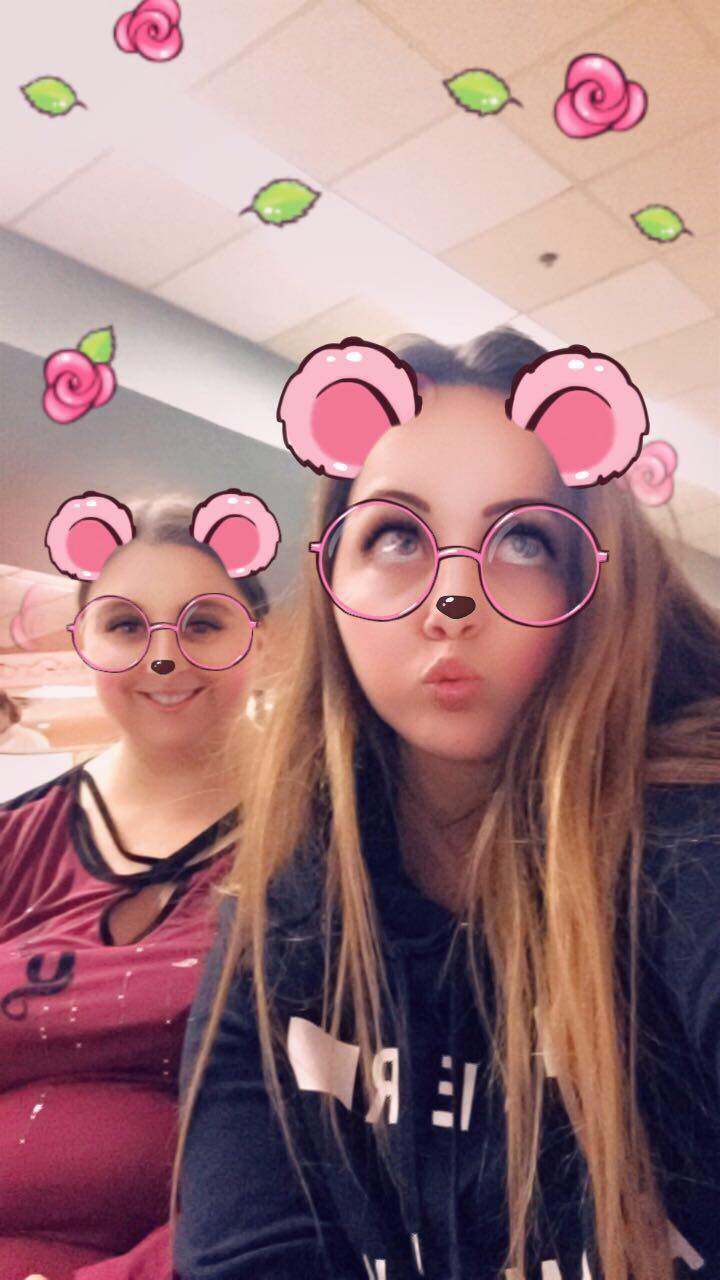 Nombre d’inscriptions 
Bilan activité par activité
Positif / négatif / suggestions 
Mini-évaluation des animateurs 
Aperçu financier